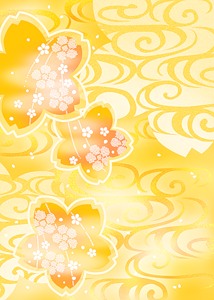 Филиал ООО «Газпром добыча Уренгой»Управление дошкольных подразделенийДетский сад «Белоснежка»
Воспитатель
 Кулиева Джейран Суфиевна
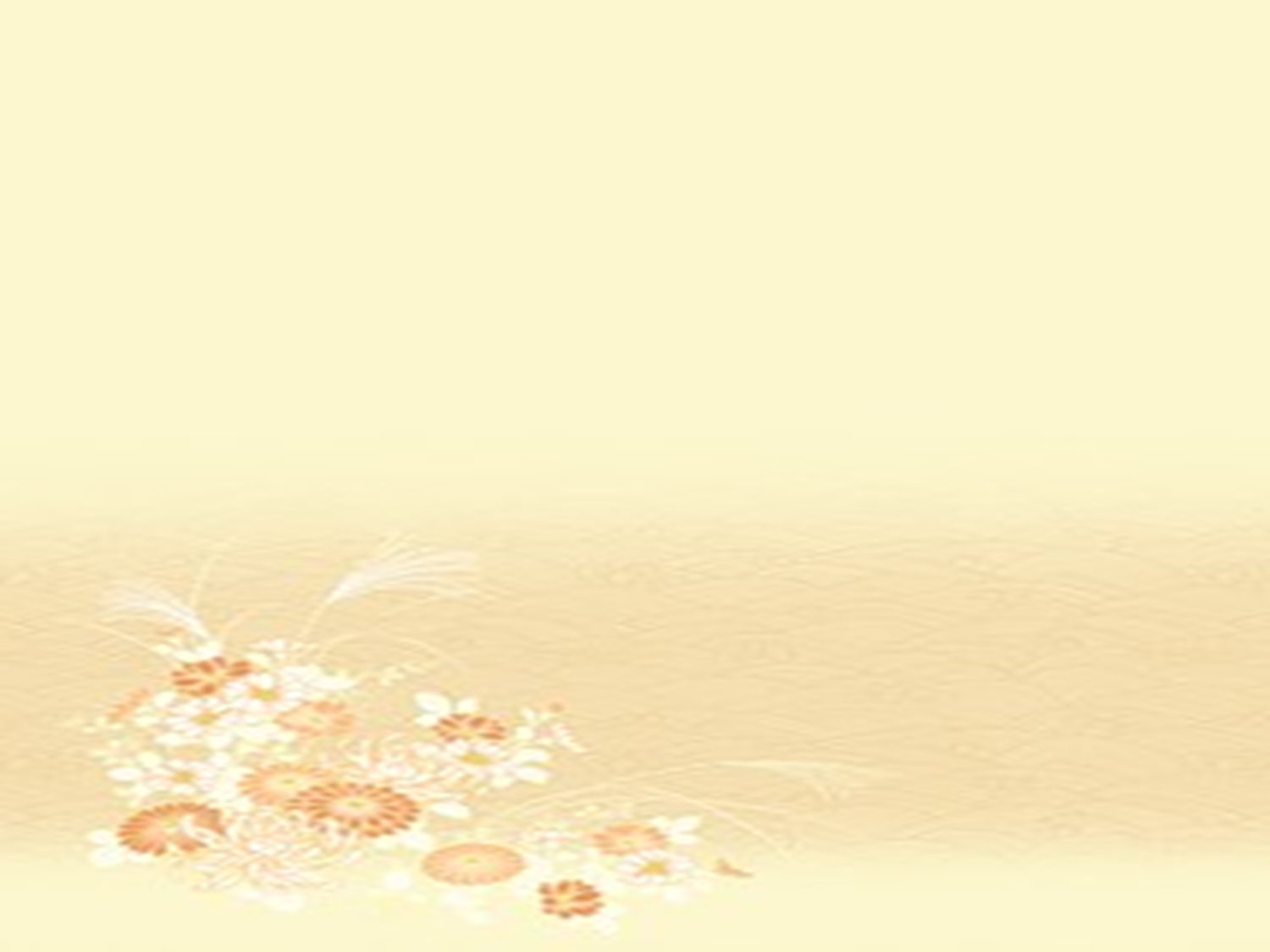 КОЛЛЕКЦИОНИРОВАНИЕ, 
КАК СРЕДСТВО РАЗВИТИЯ КРЕАТИВНОСТИ У ДЕТЕЙ ДОШКОЛЬНОГО ВОЗРАСТА
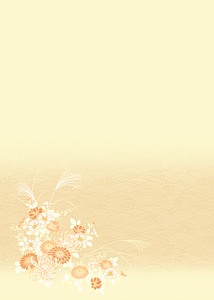 «КРЕАТИВНОСТЬ  - 
 Это способность удивляться и познавать, умение находить решения в нестандартных ситуациях, это нацеленность на открытие нового и способность к глубокому осознанию своего опыта»
Психолог Э. Фромм
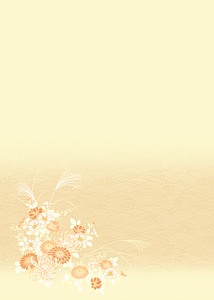 Почему коллекционирование? 

Во-первых, в детях всегда заложена страсть к собирательству, к поиску, 
во-вторых, коллекционирование расширяет кругозор детей, 
в-третьих, занимаясь общим делом, дети преодолевают многие проблемы
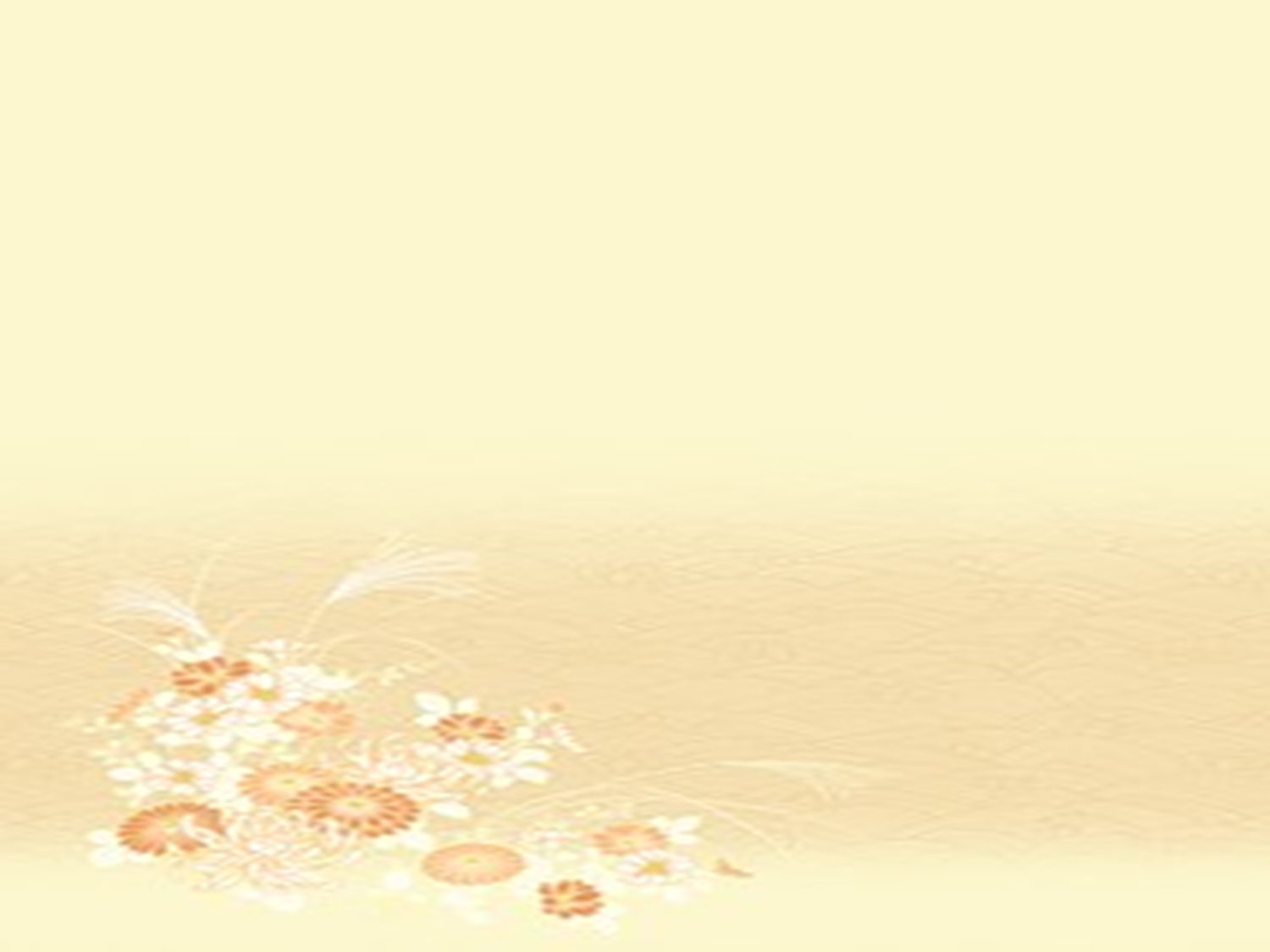 Цель: развитие креативности у детей дошкольного возраста через коллекционирование
Задачи:
- создать условия для развития детского коллекционирования
- развивать любознательность и познавательную активность детей
- учить детей находить решения в нестандартных ситуациях
- способствовать развитию творческих навыков у детей дошкольного возраста
- учить детей наблюдать, сравнивать, анализировать, обобщать, выделять главное
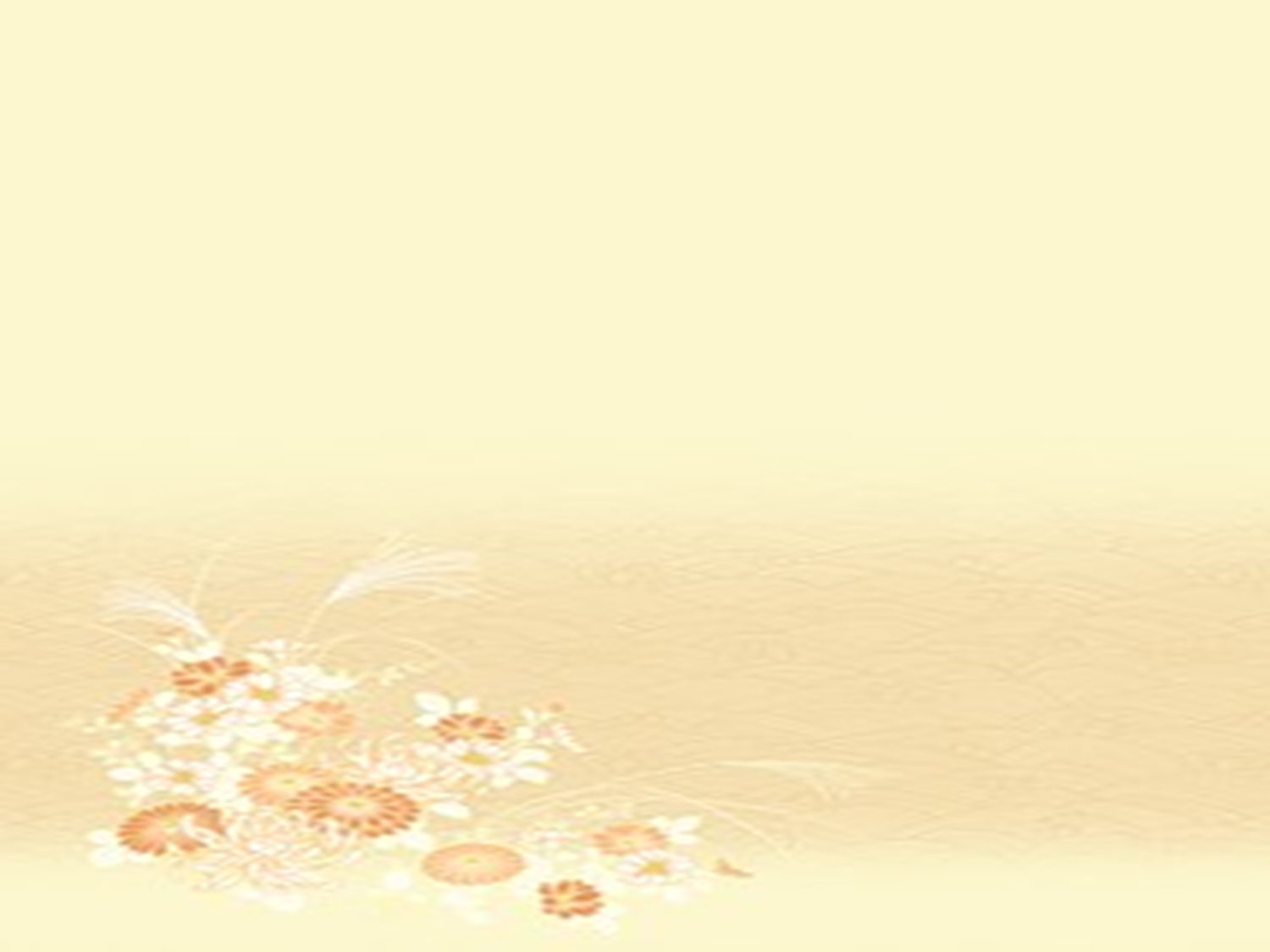 ПРИНЦИПЫ:
- личностно-ориентированный подход;
- системность;
- доступность
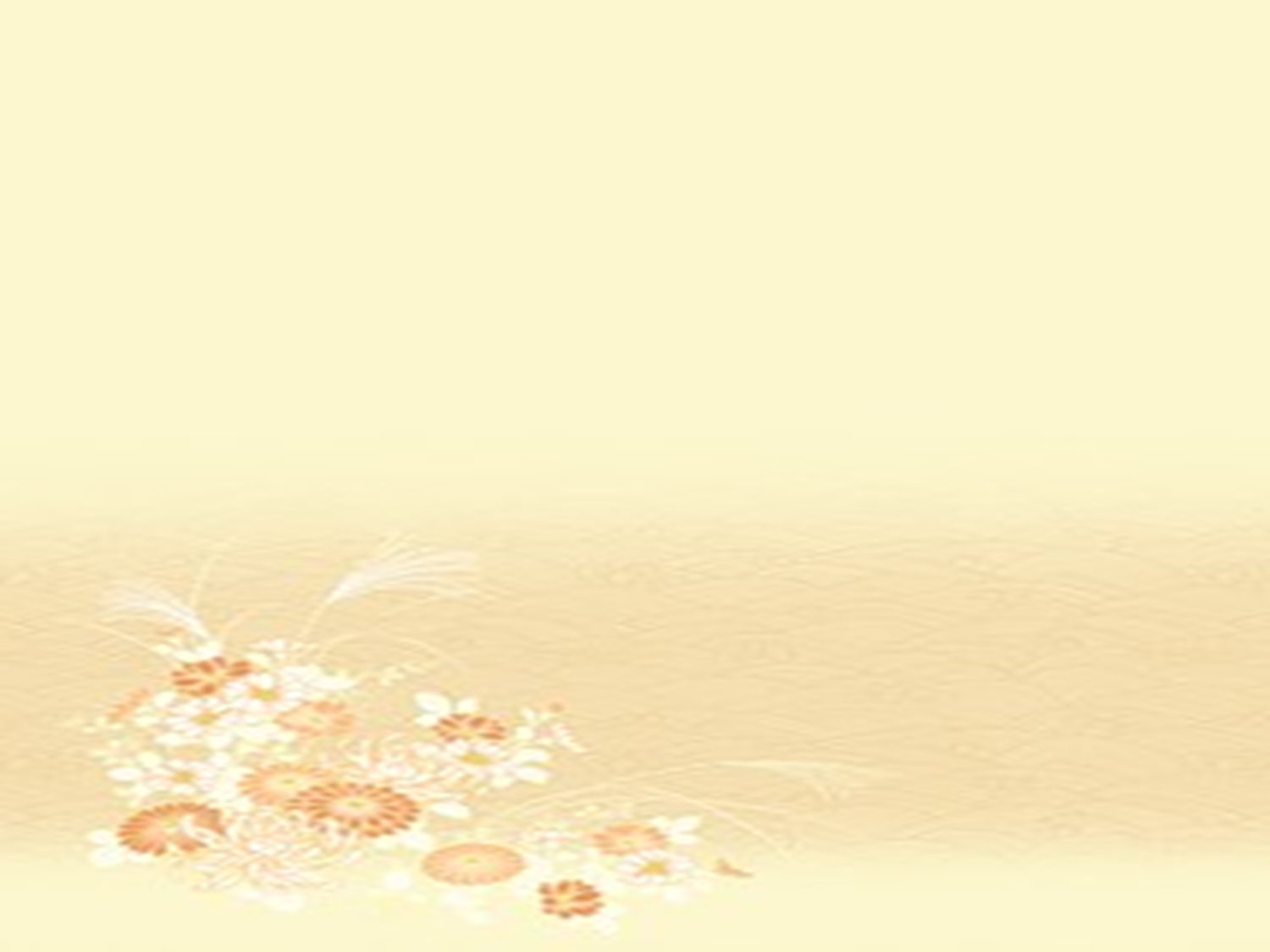 ТРИ ЭТАПА:
1этап – адаптация приема коллекционирования:
- накопление запаса конкретных представлений о коллекционировании у детей и родителей; 
- включение коллекций в организацию совместной деятельности с детьми
2 этап – создание условий для развития детского коллекционирования и реализации его развивающих функций:
 -организация «насыщенной» развивающей среды для решения познавательных задач и поддержанию интереса к процессу коллекционирования;
- побуждение детей к получению информации об объектах коллекционирования;
3 этап – организация собственных выставок и коллекций детей
- привлечение родителей в процесс творческой деятельности детей
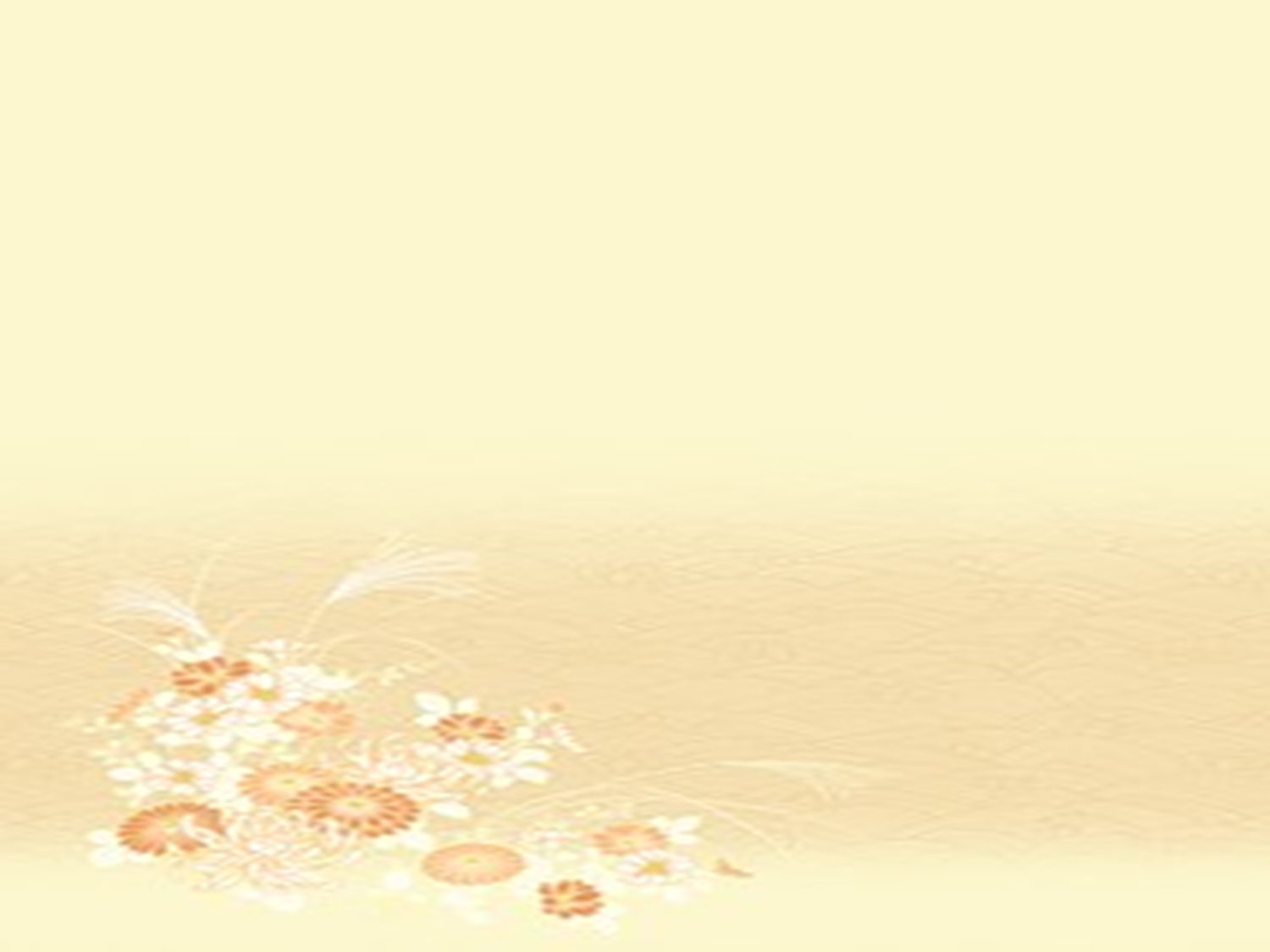 Мемомагнетика, или коллекционирование магнитов на холодильник
Коллекционирование приучает ребенка к аккуратности, усидчивости, работе с материалом, - словом, воспитывает качества, нужные для исследовательской работы в любой области науки и производства.
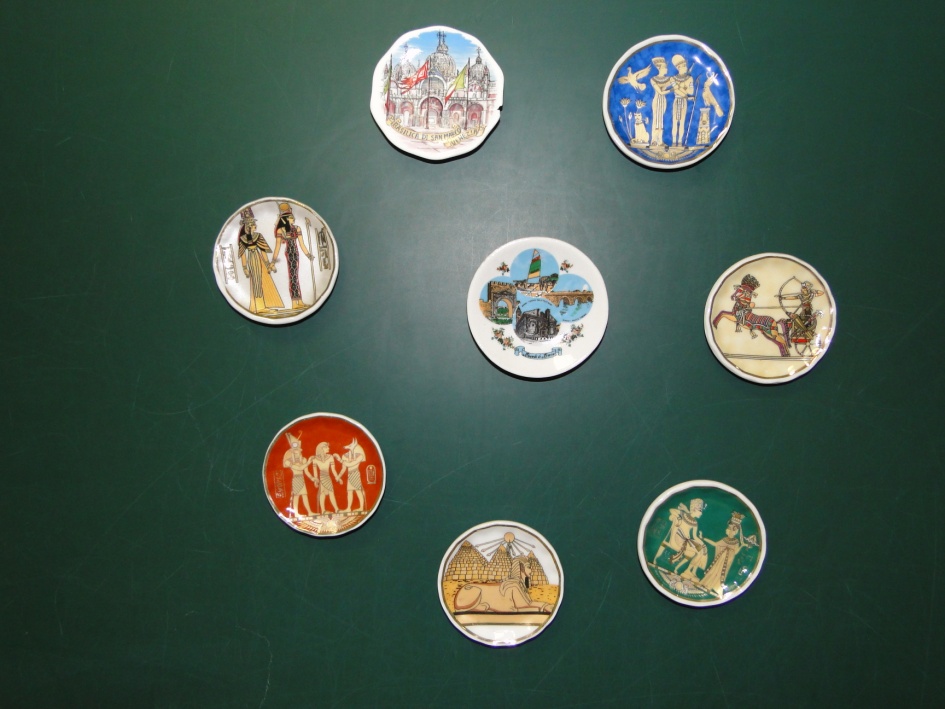 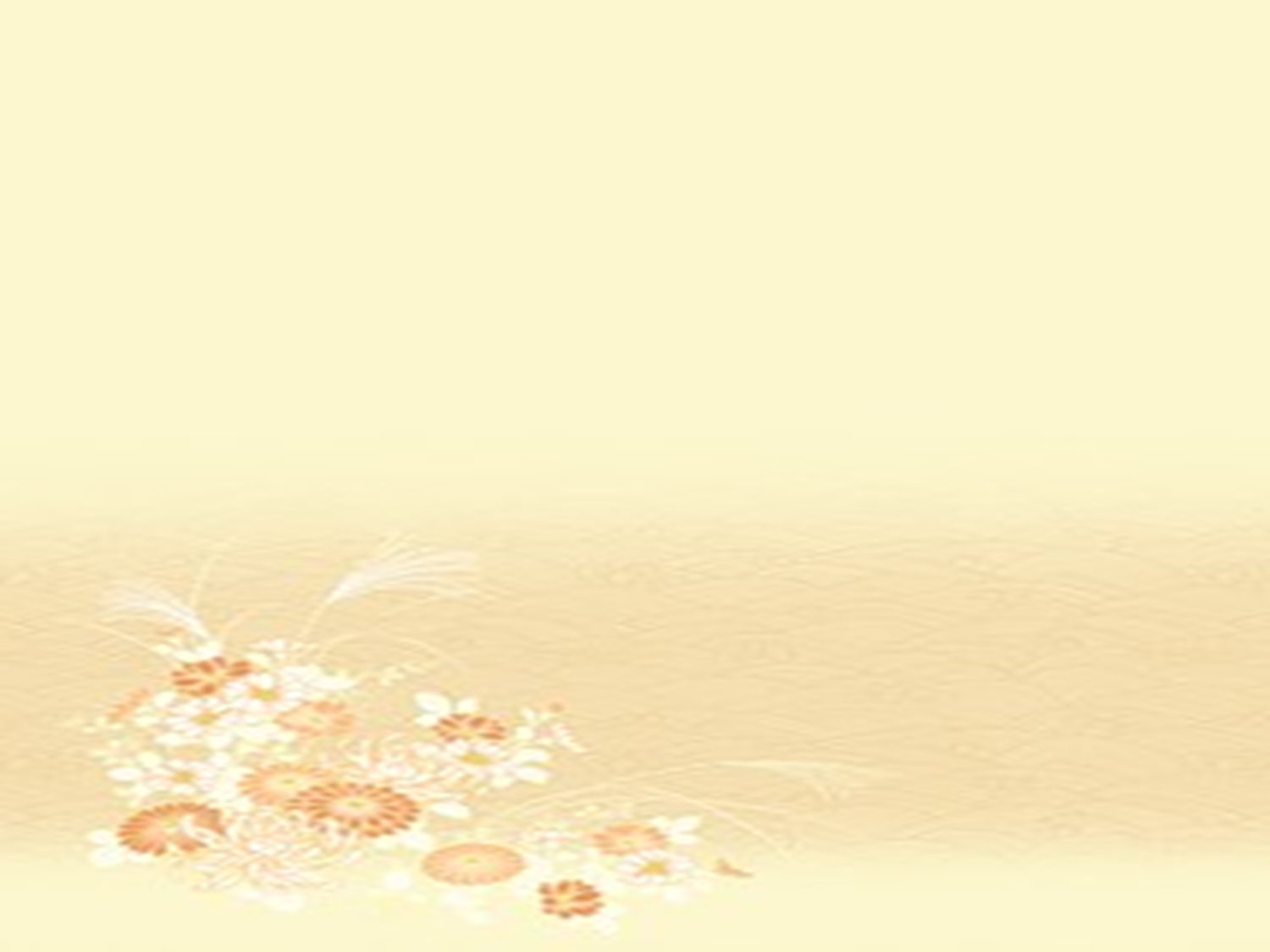 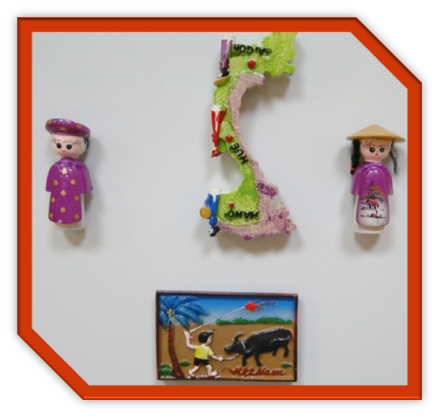 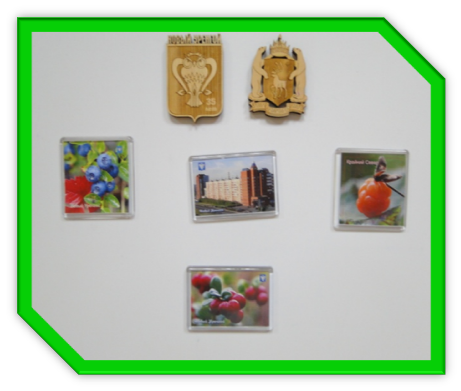 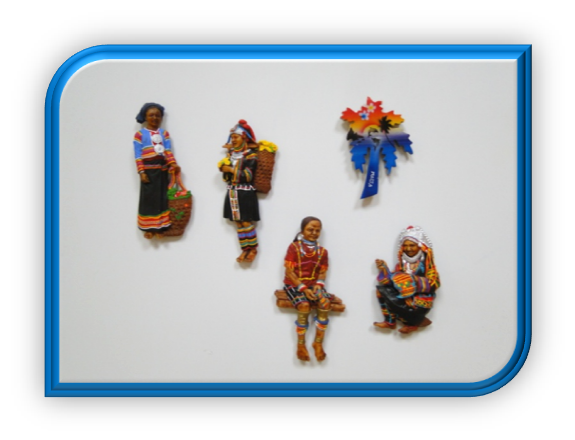 Кукла занимает особое место в воспитании ребенка, она позволяет  ребенку подражать миру взрослых отношений, закрепляет и расширяет свои представления об окружающем мире. Национальные куклы,  знакомят детей  с историей, культурой, народами той или иной страны, воспитывают патриотизм.
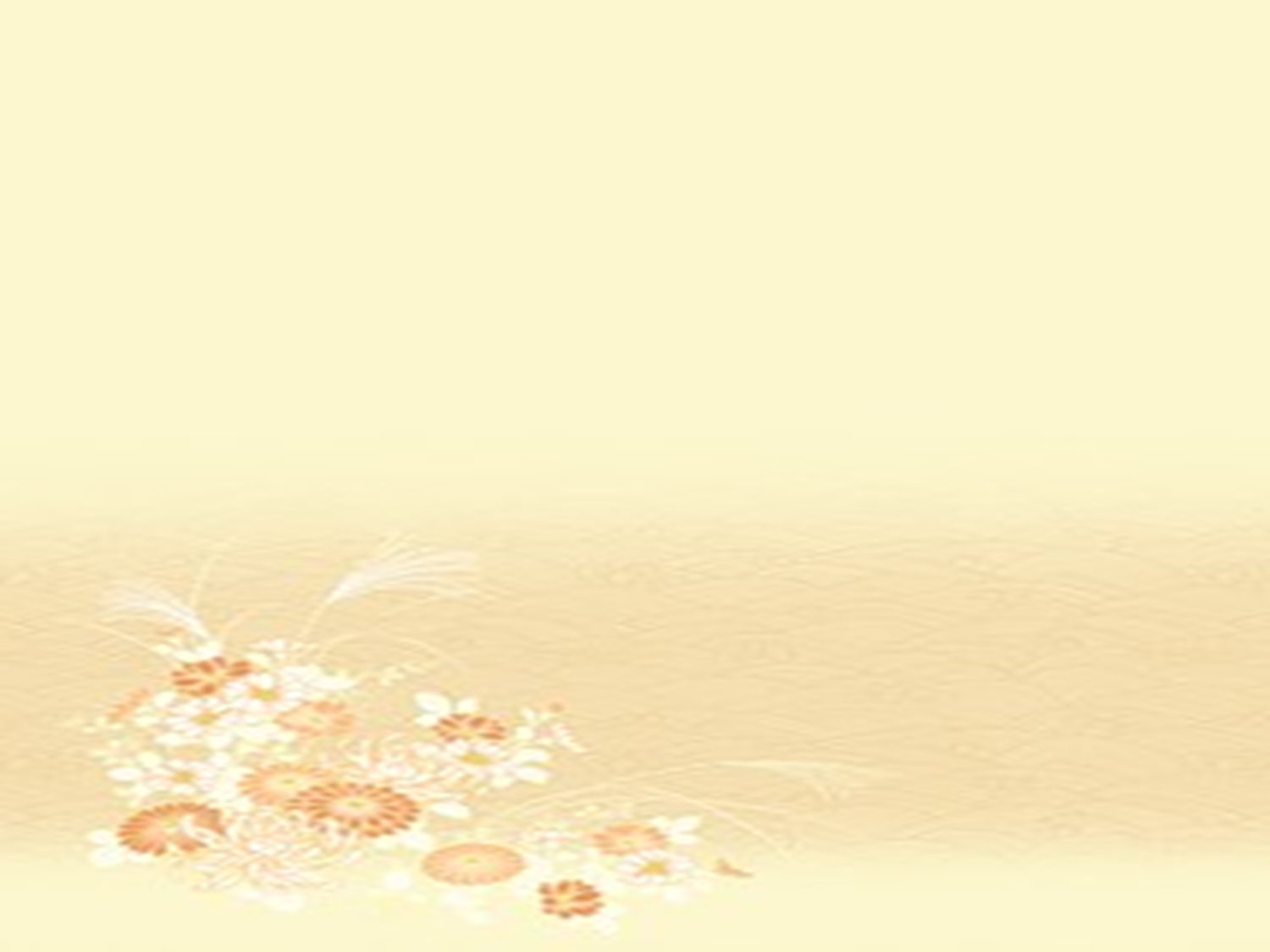 Коллекция кукол
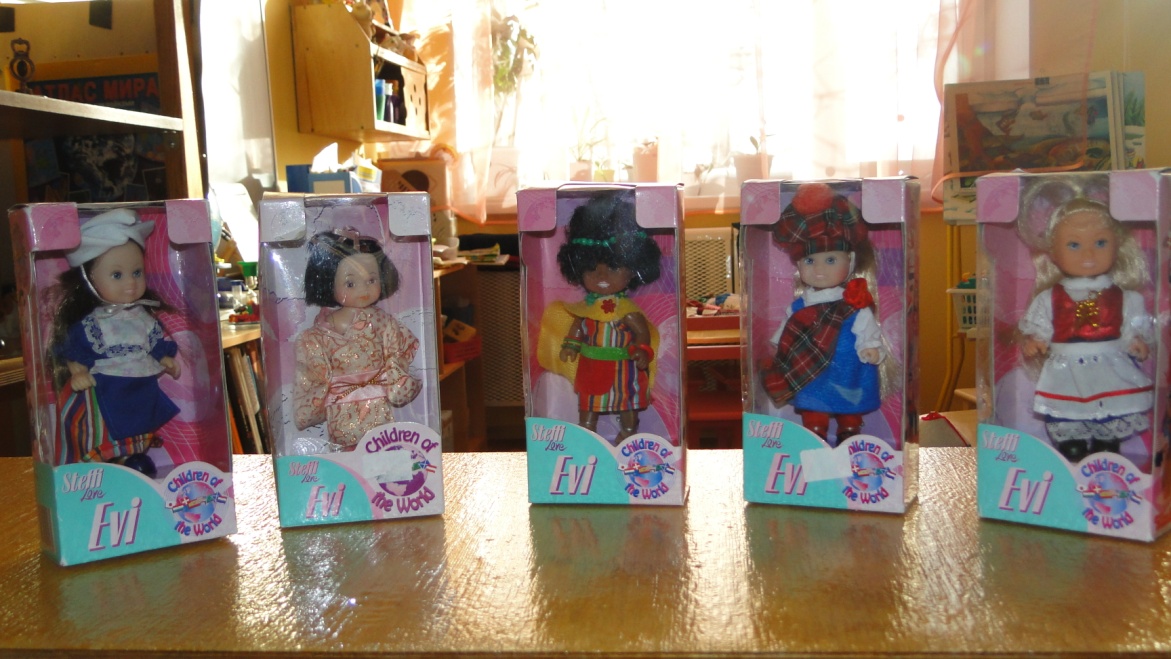 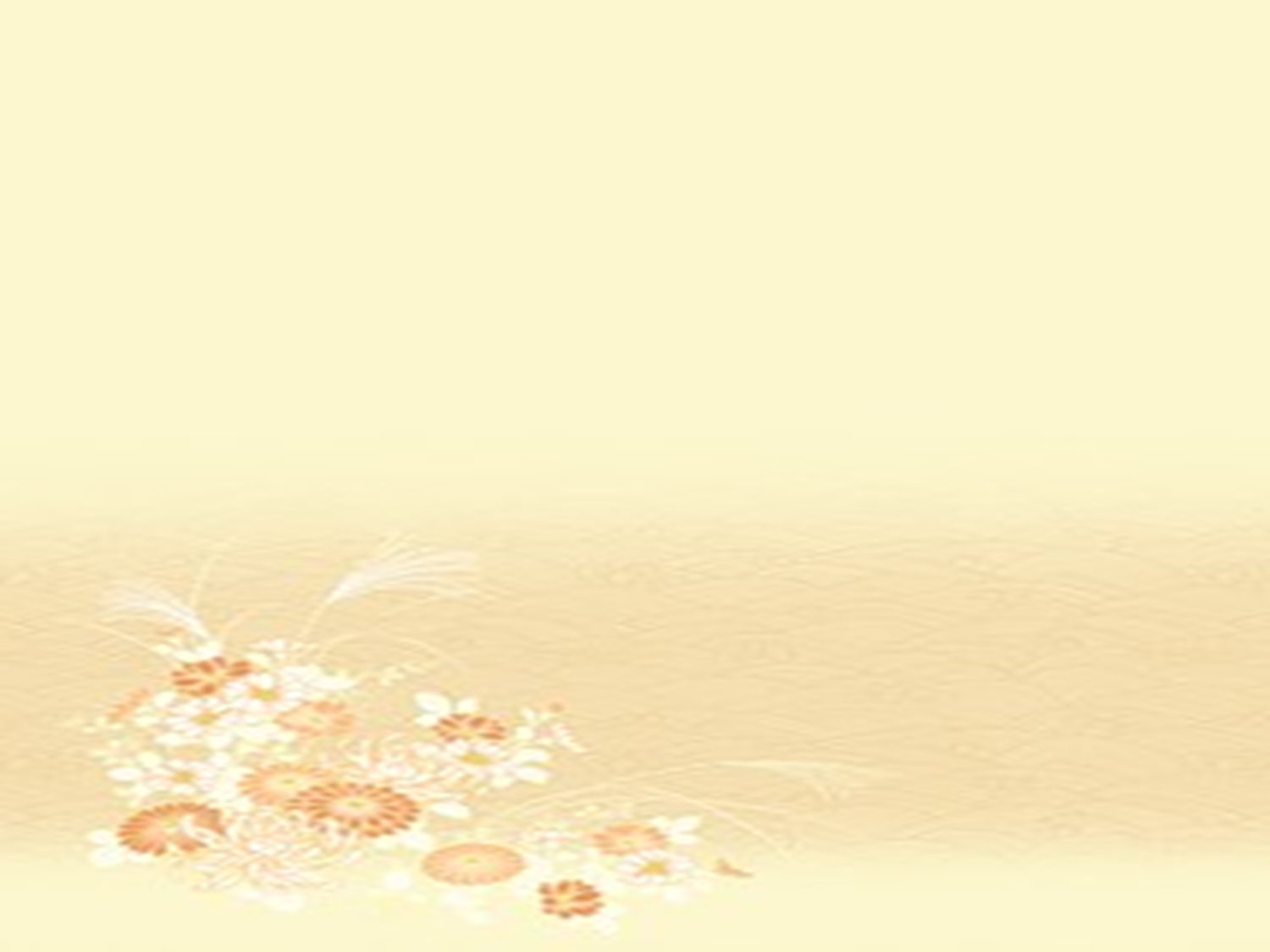 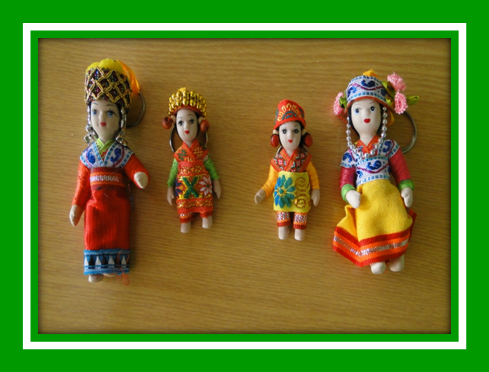 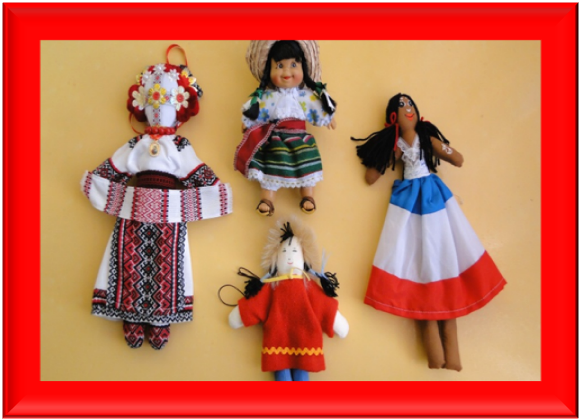 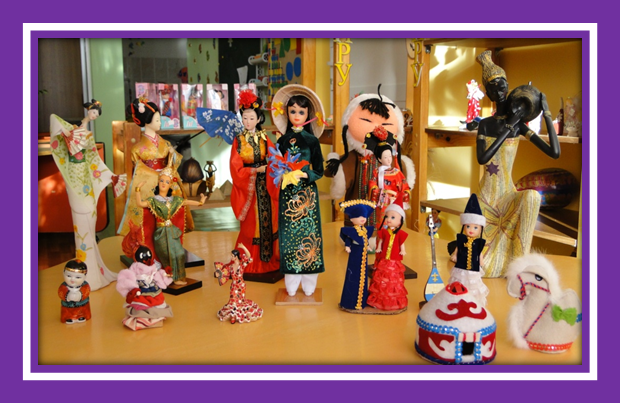 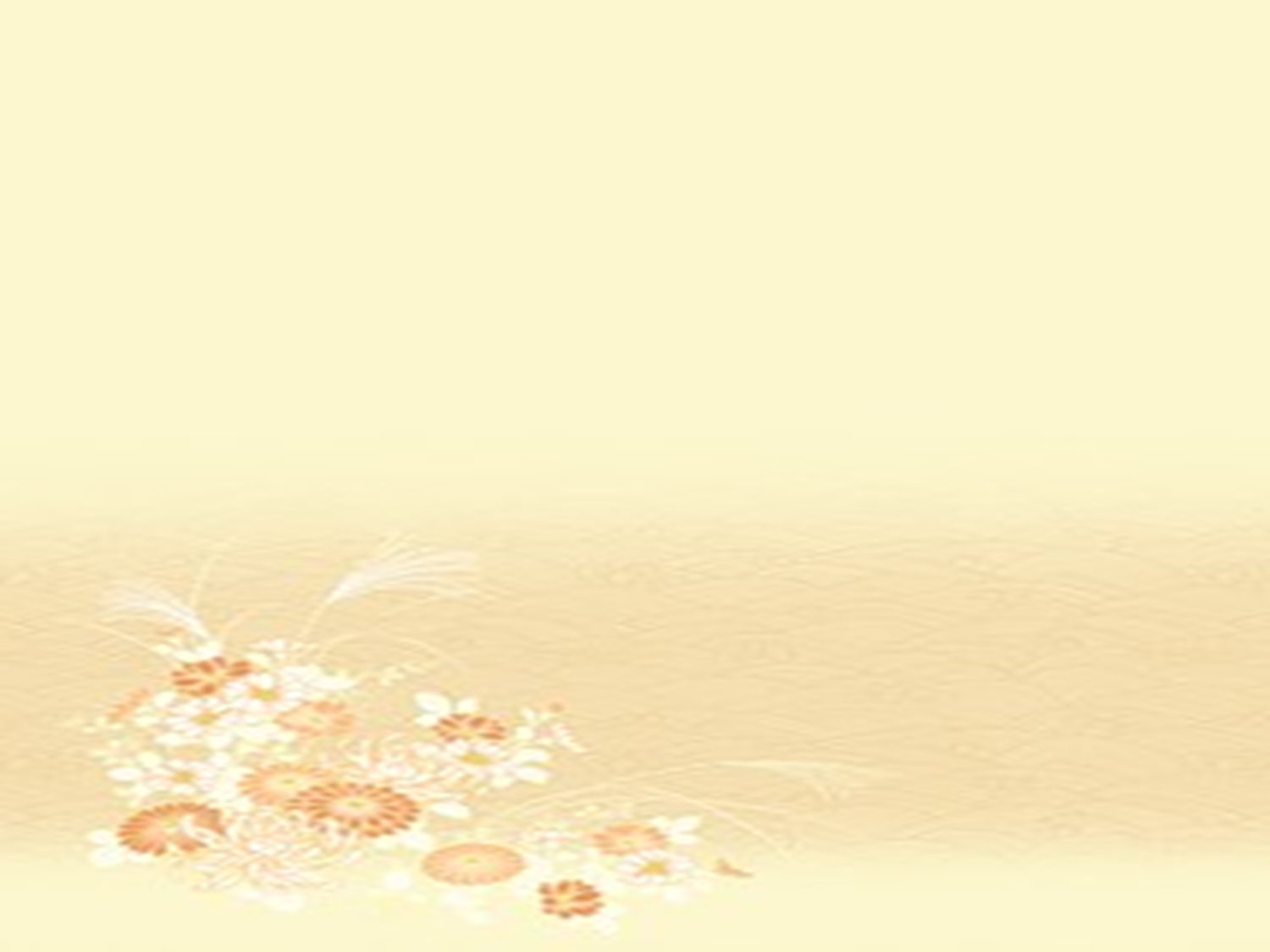 Мини-коллекция «клоуны», «пони», «Колокольчики»
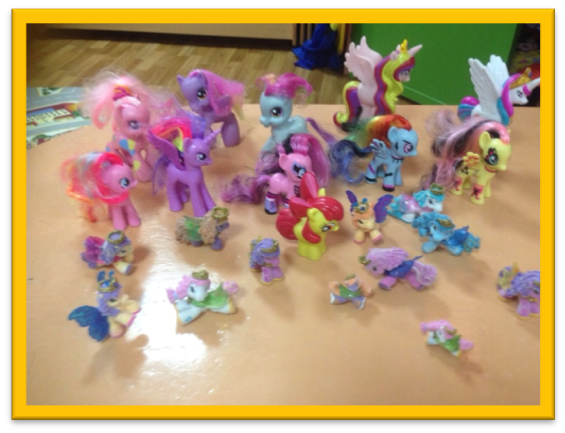 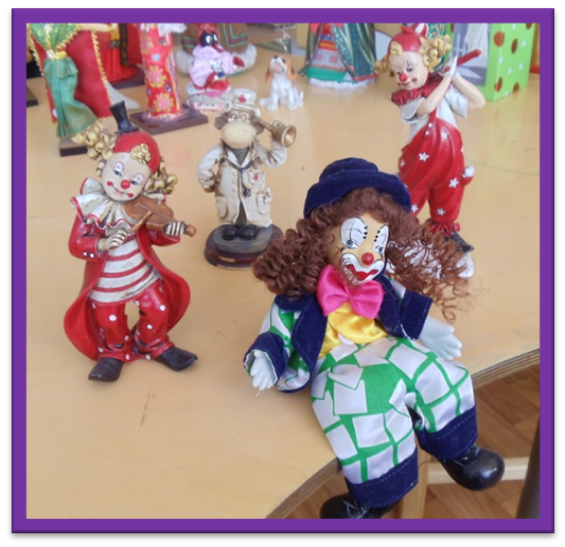 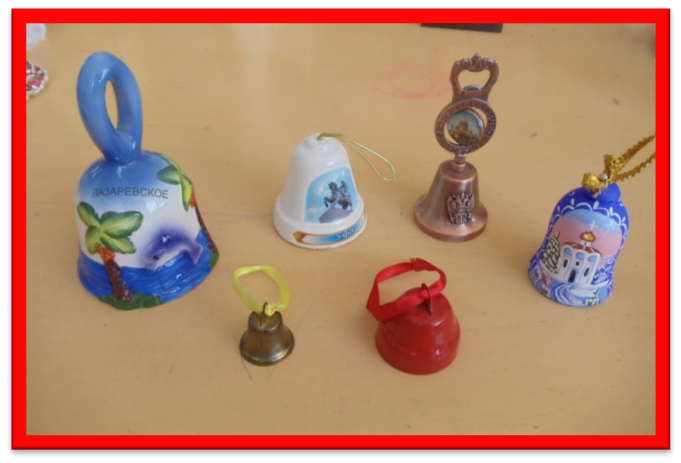 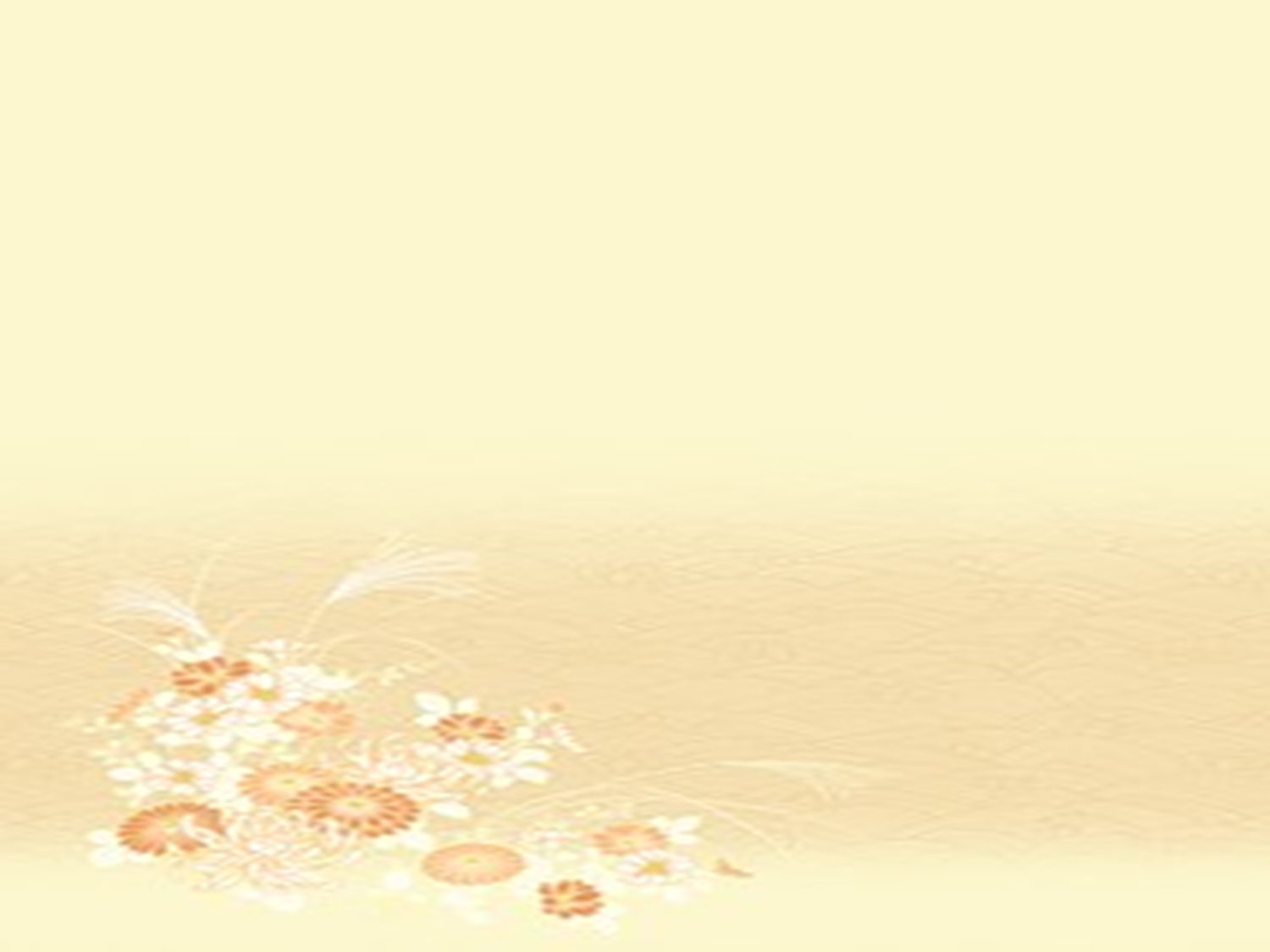 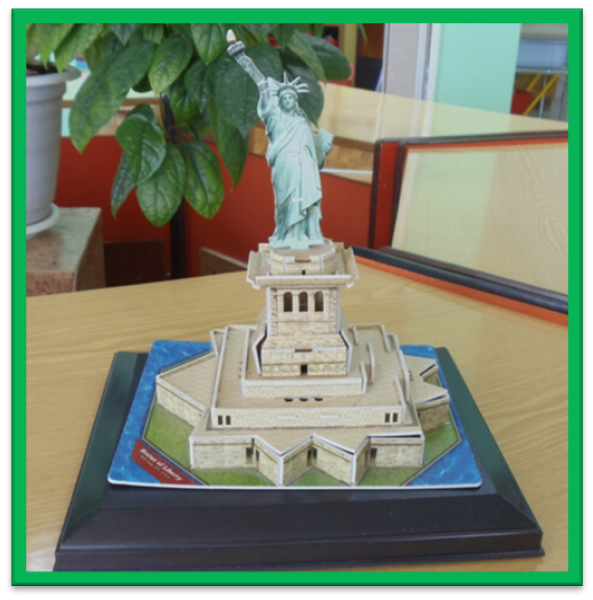 Мини-коллекция «Глобусы», «Египет»
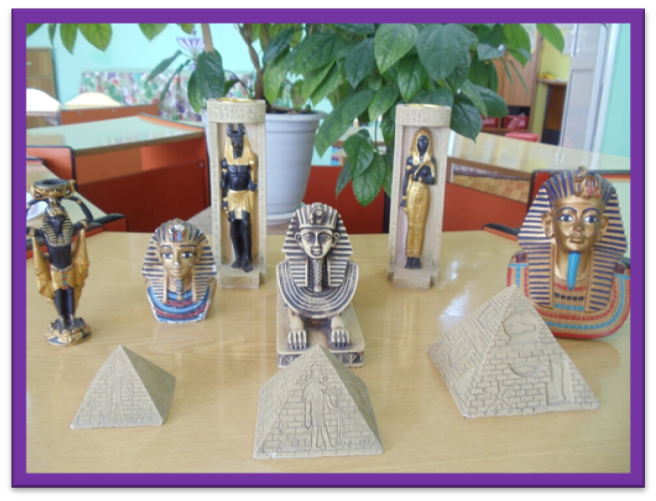 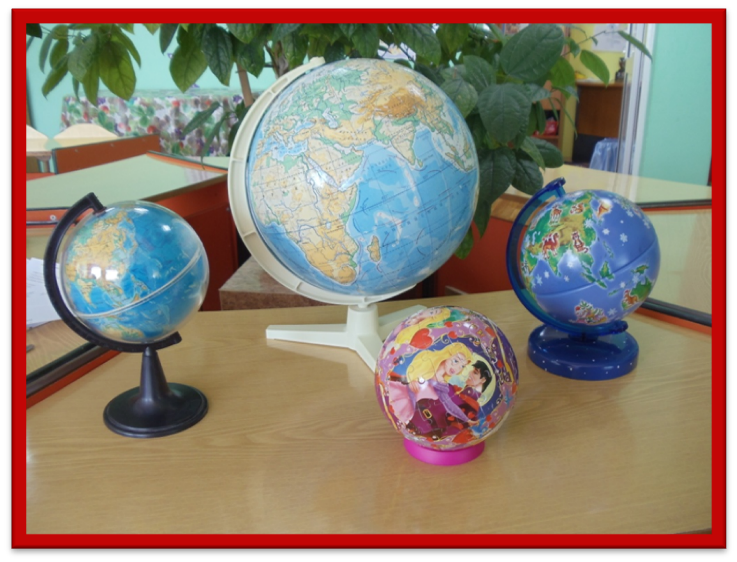 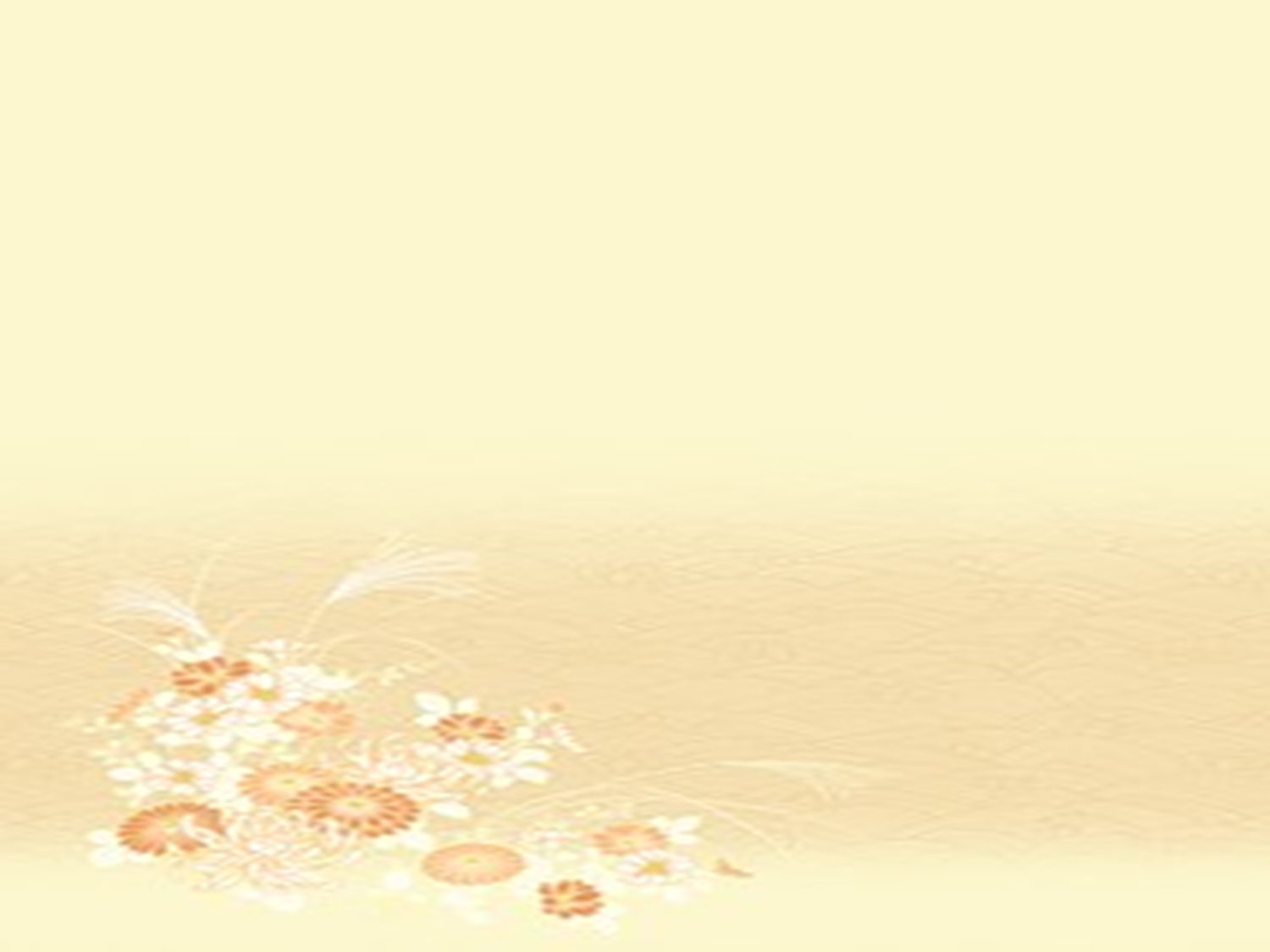 Мини-коллекция «человек», «арома-лампы»
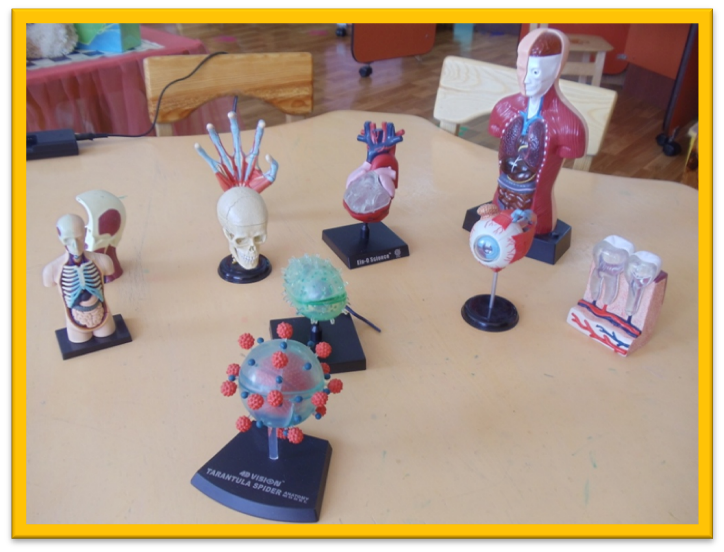 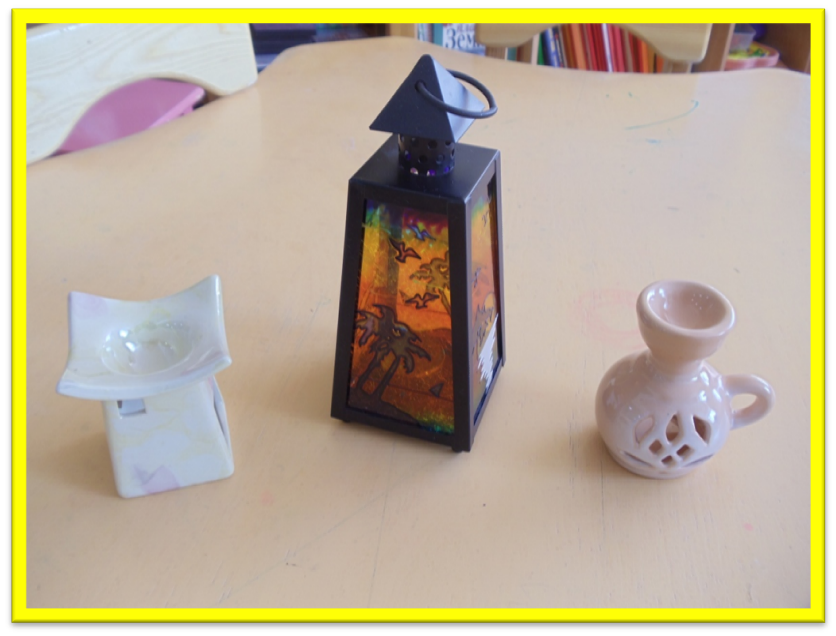 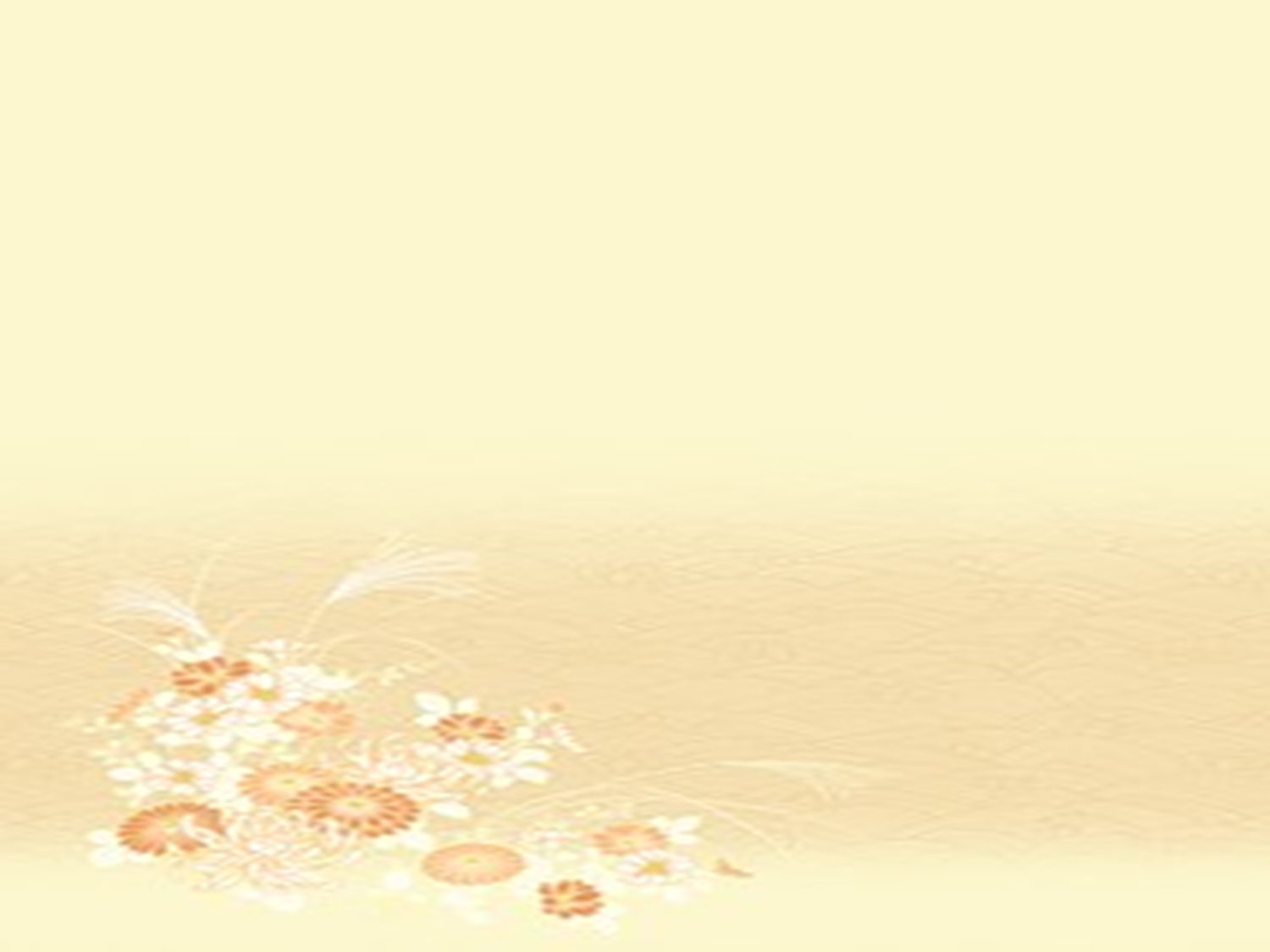 Мини-коллекция «Бабушкины поделки»
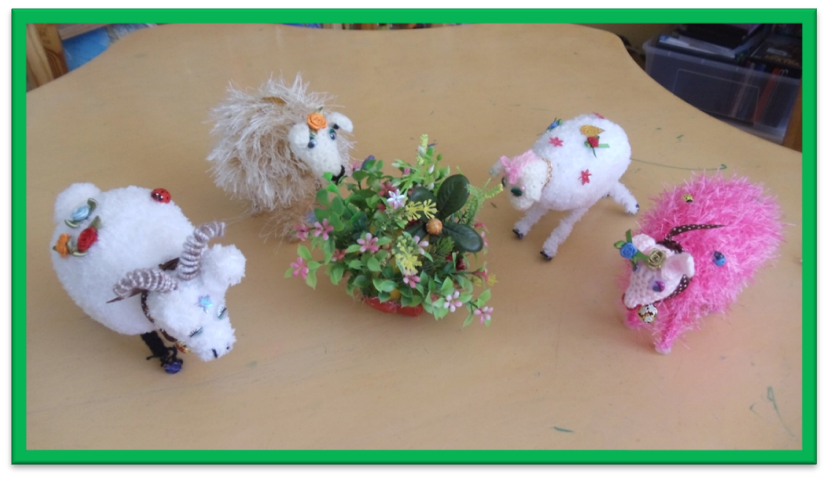 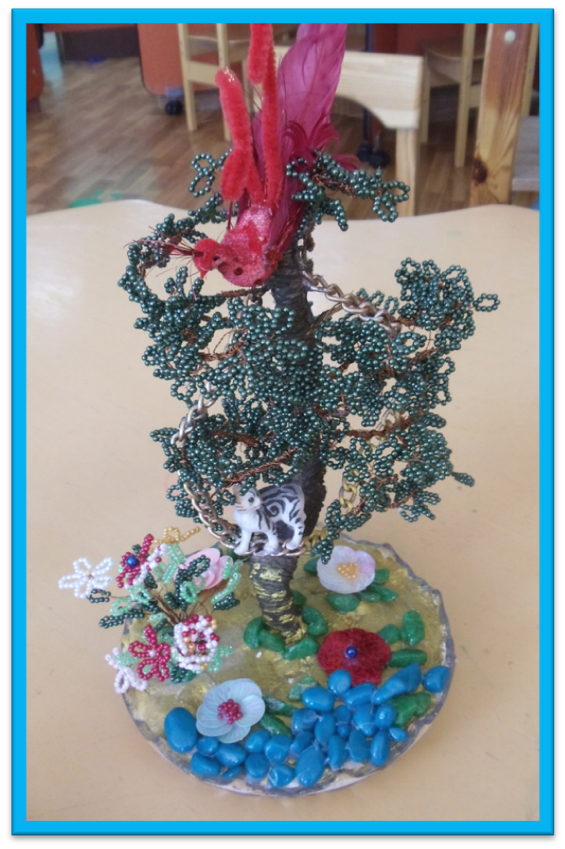 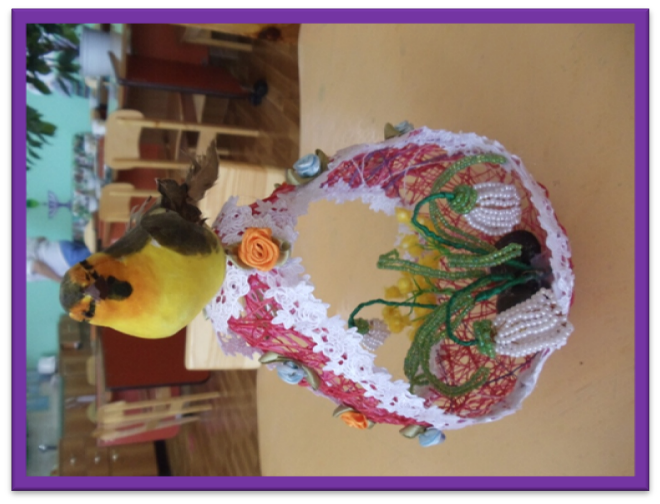 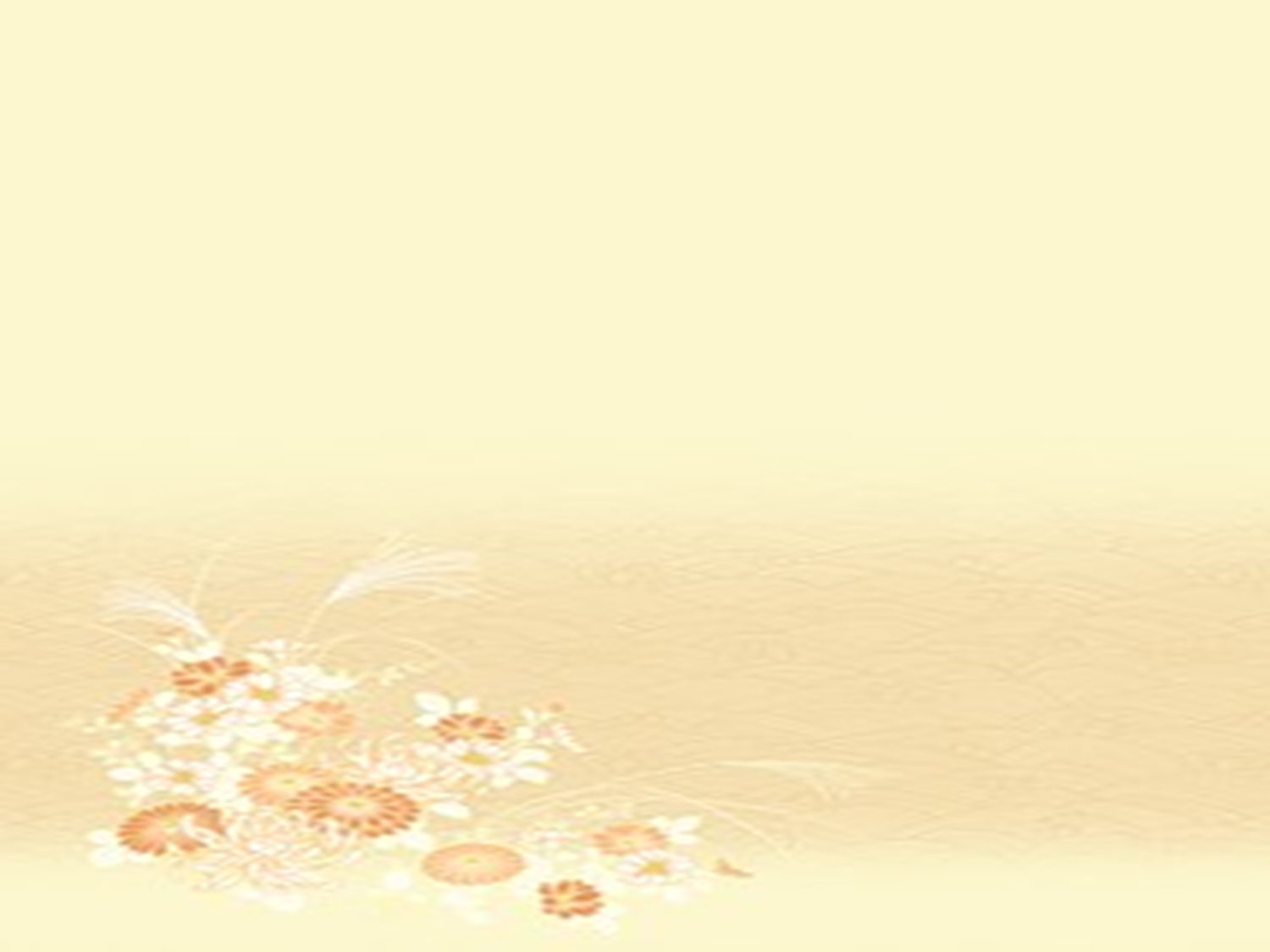 Мини-музей «С миру по сувениру »
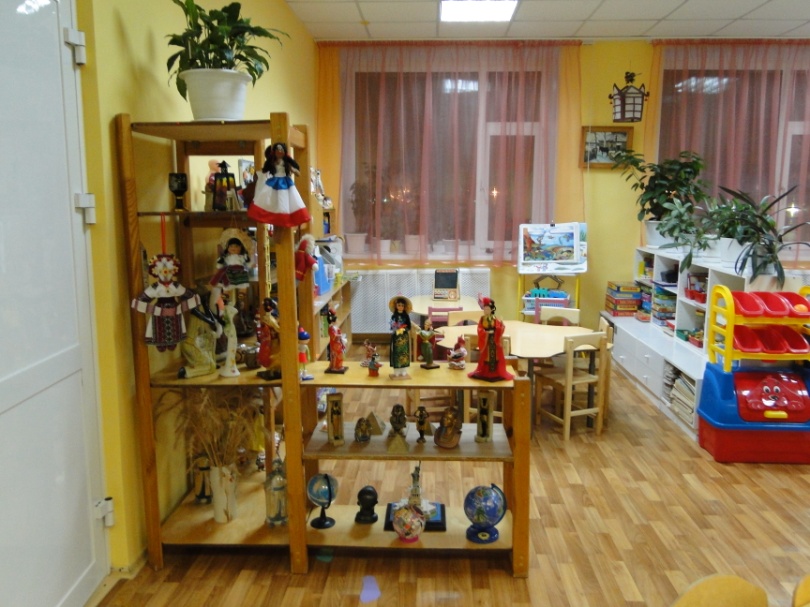 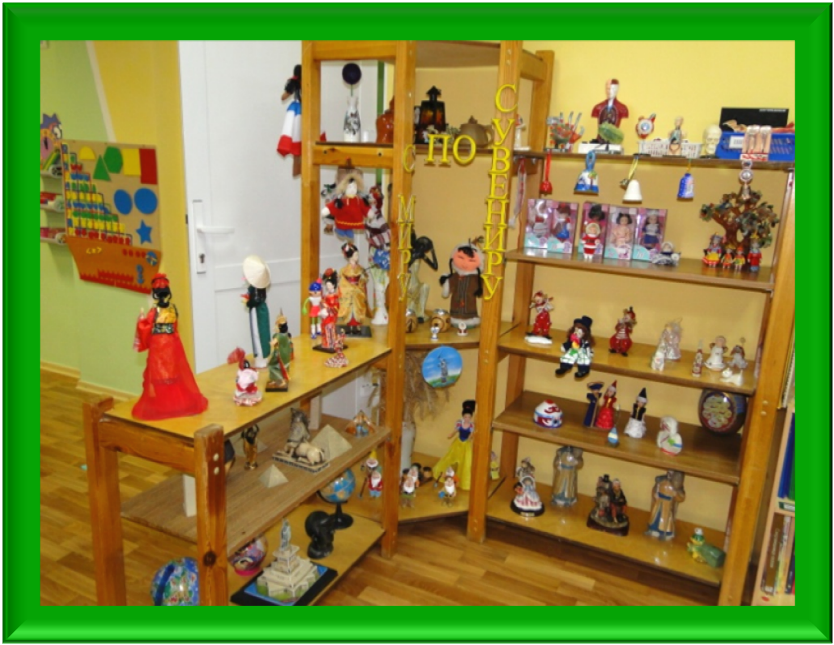 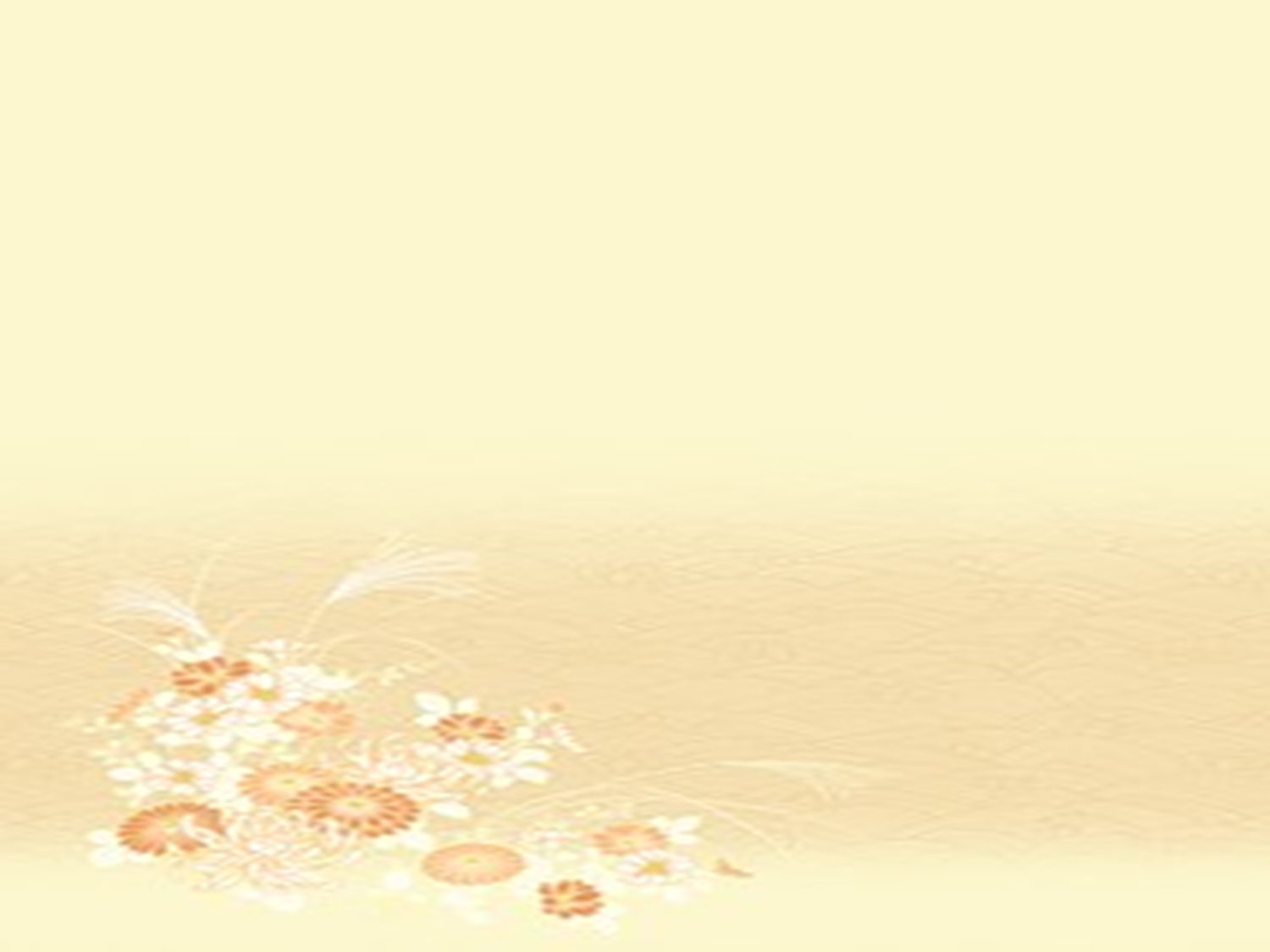 Спасибо за внимание